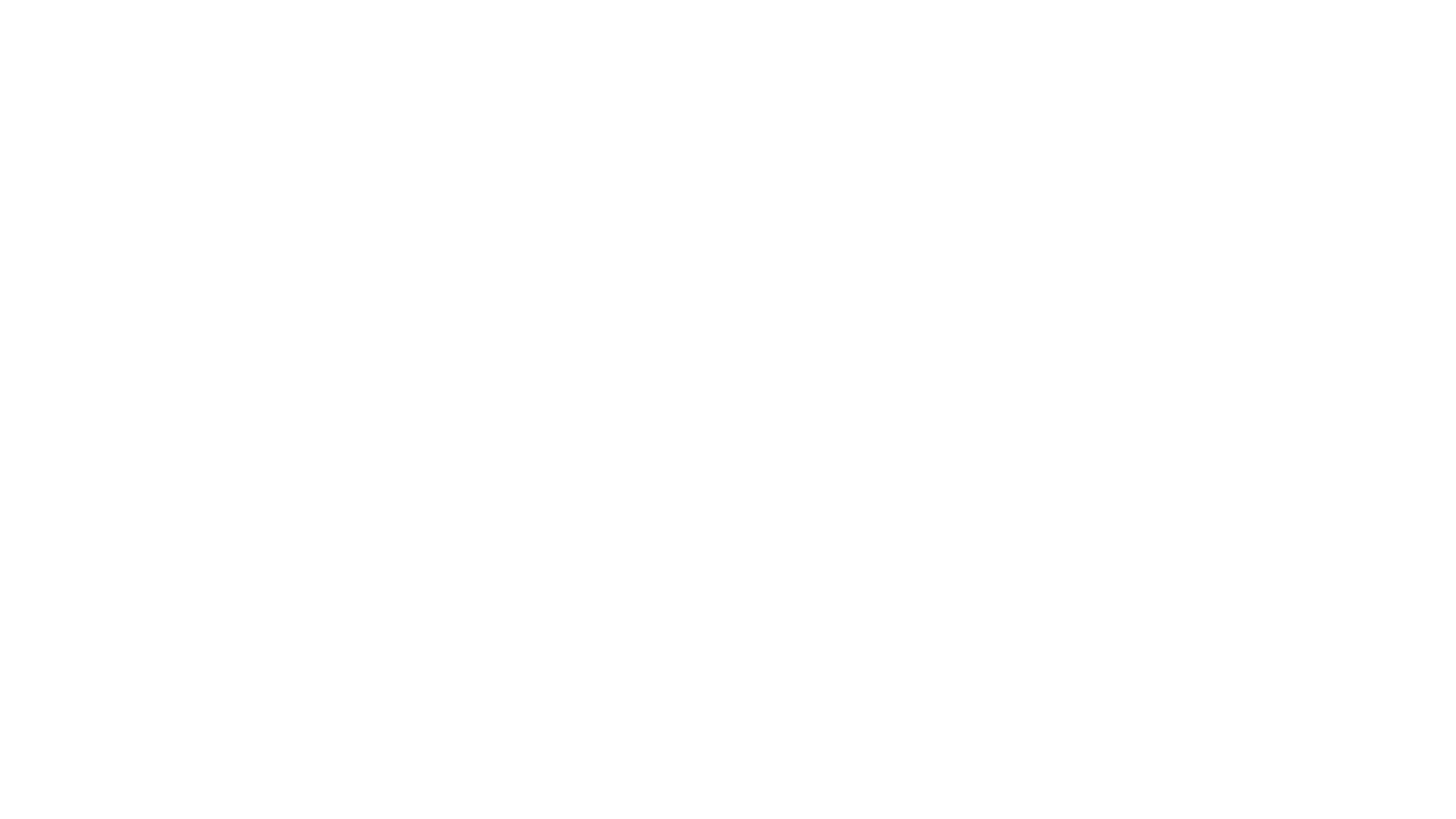 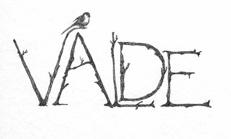 Sofía Moreno-Pérez
VALDE Consultora
Digital Services in the Community- a better understanding
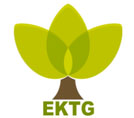 EKTG Webinar June 24. 2020
Some things you may need to think about
Interoperability
If you plan things could grow and multiply
Some things you may need to think about
Multidisciplinary
Diverse people may need to work together
Some things you may need to think about
Managing data
Meaningful interventions imply personalization
Some things you may need to think about
Purchasing services instead of products
Simplify your own needs.
Managing local supply chains, cost of property of technology, flexibility and adaptability
Some things you may need to think about
Value-based services
Build win-win relationships with your service provider.
the added value of innovations, development of ecosystems …
Thank you!
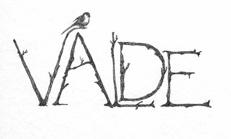 Sofía Moreno-Pérez
VALDE Consultora
sofia@valdeconsultora.es
sofiamorenoperez@Gmail.com
+34609162882
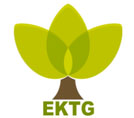 EKTG Webinar June 24. 2020